Obilježavanje 25. studenoga - Međunarodnog dana borbe protiv nasilja nad ženama
Predstavljanje tiskanog izdanja Nacionalnog plana za ravnopravnost spolova za razdoblje do 2027. godine i Akcijskog plana za provedbu Nacionalnog plana za razdoblje do 2024. godine
i
Predstavljanje Protokola o postupanju u slučaju seksualnog nasilja

Anja Šimpraga, potpredsjednica Vlade Republike Hrvatske za društvene djelatnosti i ljudska prava,
mr.sc. Helena Štimac Radin, ravnateljica Ureda za ravnopravnost spolova Vlade Republike Hrvatske,
Vedrana Šimundža – Nikolić, državna tajnica u Ministarstvu pravosuđa i uprave
Anamaria Drožđan – Kranjčec, voditeljica pravnog tima, Ženska soba
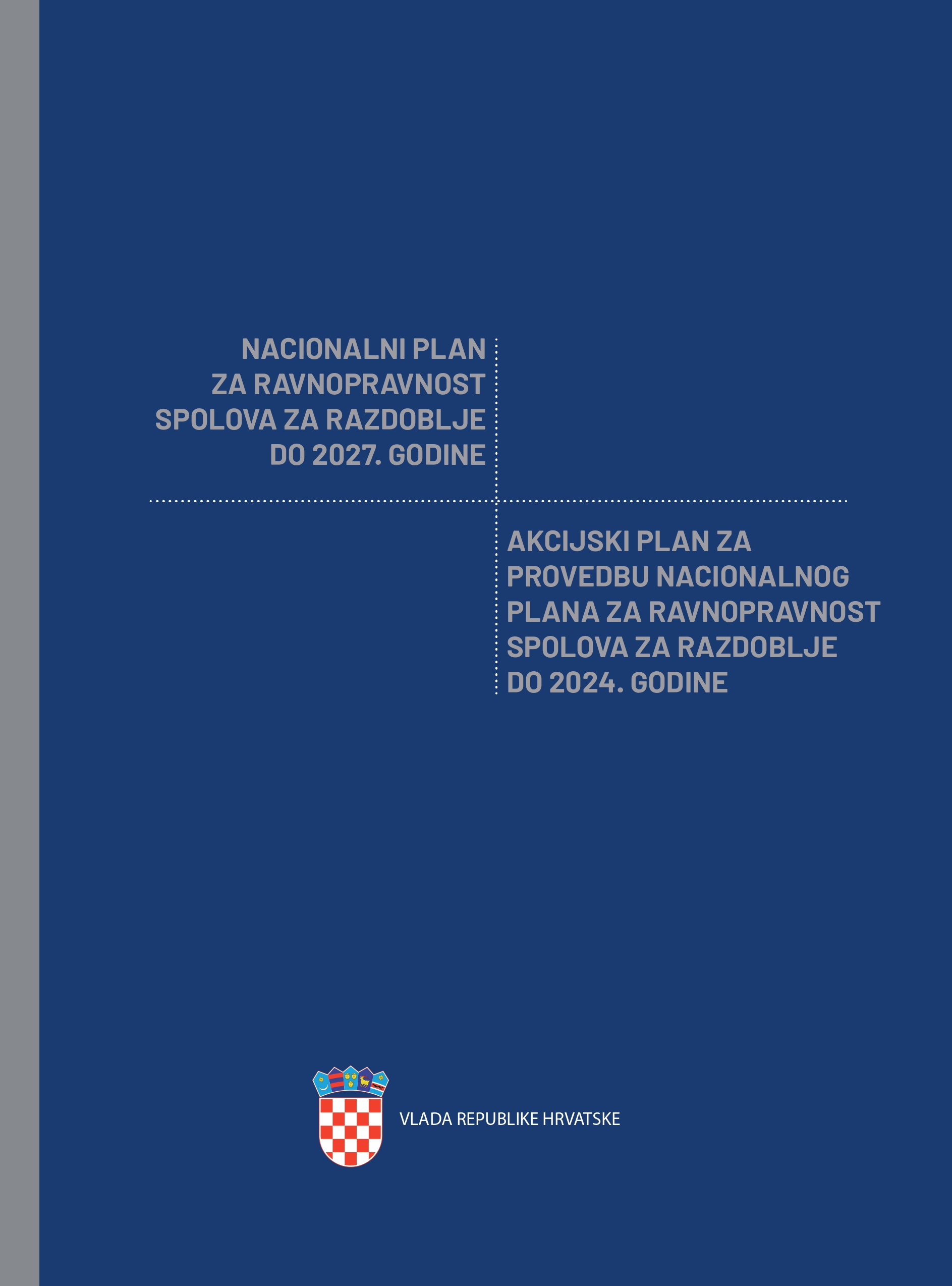 ODLUKa o donošenju Nacionalnog plana za ravnopravnost spolova
Na temelju članka 31. stavka 2. Zakona o Vladi Republike Hrvatske („Narodne novine”, br. 150/11., 119/14., 93/16., 116/18. i 80/22.) i članka 12. stavka 2. Zakona o sustavu strateškog planiranja i upravljanja razvojem Republike Hrvatske („Narodne novine”, br. 123/17. i 151/22.), a u vezi s člankom 18. stavkom 2. Zakona o ravnopravnosti spolova („Narodne novine”, br. 82/08. i 69/17.), Vlada Republike Hrvatske je na sjednici održanoj 9. ožujka 2023. donijela ODLUKU o donošenju Nacionalnog plana za ravnopravnost spolova za razdoblje do 2027. godine i Akcijskog plana za provedbu Nacionalnog plana za razdoblje do 2024. godine
Usklađenost s drugim strategijama i programima
Nacionalna razvojna strategija Republike Hrvatske do 2030. godine
Program Ujedinjenih naroda o održivom razvoju do 2030. godine
Strategija za ravnopravnost spolova 2020. - 2025. Europske komisije 
Strategija za ravnopravnost spolova Vijeća Europe 2018. - 2023.
Nacionalni plan za ravnopravnost spolova za razdoblje do 2027. godine
Nacionalni plan za ravnopravnost spolova za razdoblje do 2027. godine se donosi temeljem Zakona o sustavu strateškog planiranja i upravljanja razvojem Republike Hrvatske 
Nacionalni planovi su definirani kao srednjoročni akti strateškog planiranja. 
Srednjoročni akti strateškog planiranja se izrađuju i donose za razdoblje od pet do deset godina
Zakon definira da nacionalne planove donosi Vlada.
prioritetna područja
1. PROMICANJE LJUDSKIH PRAVA ŽENA I RODNE RAVNOPRAVNOSTI 
2. UNAPRJEĐENJE POLOŽAJA ŽENA NA TRŽIŠTU RADA
3. SUZBIJANJE NASILJA NAD  ŽENAMA
4. RODNO OSJETLJIVO OBRAZOVANJE 
5. UNAPRIJEDITI POLOŽAJ ŽENA U POLITIČKOM I JAVNOM ODLUČIVANJU 
6. NAČELA RAVNOPRAVNOSTI SPOLOVA U JAVNIM POLITIKAMA 
7.  PROMICANJE RAVNOPRAVNOSTI SPOLOVA U MEĐUNARODNOJ POLITICI I SURADNJI
AKCIJSKI PLAN ZA PROVEDBU NACIONALNOG PLANA ZA RAVNOPRAVNOST SPOLOVA ZA RAZDOBLJE DO 2024. GODINE
17 nositelja mjera
33 mjere
*MZO, AGO i ASO su zajednički nositelj jedne mjere
sredstva
Za provedbu Akcijskog plana za ravnopravnost spolova do 2024. od strane proračunskih korisnika očekuje se utrošak od 28.882.826,00 euro te dodatnih 7.668.922,00 euro od strane neproračunskih (Hrvatska banka za obnovu i razvitak i Hrvatski zavod za zdravstveno osiguranje). Utrošak sredstava za provedbu mjera iz Akcijskog plana 2025. - 2027. bit će potrebno odrediti nakon njegovog donošenja.
Posebni cilj 1. Povećati razinu osviještenosti javnosti o ravnopravnosti spolova i višestrukoj diskriminaciji.
Organizirati javna događanja s ciljem podizanja razine znanja i svijesti o ravnopravnosti  spolova. 
Sustavno suzbijati pojavnosti seksizma i stereotipa u medijima 
Unaprijediti brigu o reproduktivnom zdravlju žena 
Unaprijediti položaj ruralnih žena 
Povećati razinu znanja policijskih službenik/ca o načelima i metodama borbe  protiv višestruke diskriminacije
Posebni cilj 2. Unaprijediti položaj žena na tržištu rada
Unaprijediti zaštitu dostojanstva radnika  
Poticanje razine zapošljivosti žena 
Omogućavanje bolje ravnoteže privatnog i poslovnog života uklanjanjem rodnih  stereotipa o brizi za djecu u obitelji 
Jačanje konkurentnosti poduzetništva žena putem povoljnih kredita za žene poduzetnice 
Jačanje konkurentnosti poduzetništva žena putem potpora
Posebni cilj 3. Stvoriti preduvjete za uklanjanje rodno uvjetovanog nasilja
Uspostaviti sustav statističkog praćenja podataka o sudskim predmetima u kojima su žene  žrtve rodno uvjetovanog nasilja 
Unaprijediti kompetencije stručnjaka koji rade u području zaštite od nasilja 
Podizanje razine svijesti javnosti i žrtava o razlozima i načinima suzbijanja svih vrsta  rodno uvjetovanog nasilja 
Podizanje razine stručnosti i svijesti dionika u pravosudnom sustavu o rodno uvjetovanom nasilju 
Podizanje razine stručnosti i svijesti dionika u pravosudnom sustavu o seksizmu i stereotipima 
Podizanje razine stručnosti i svijesti policijskih službenika i službenica o rodno  uvjetovanom nasilju 
Osigurati primjereno postupanje institucija u slučajevima seksualnog nasilja
Analiza zakonodavnog okvira zaštite od nasilja nad ženama i nasilja u obitelji s ciljem izrade prijedloga izmjena relevantnih propisa
Unutar kazneno procesnog zakonodavstva revidirati mjere opreza
Unutar kazneno procesnog zakonodavstva revidirati prava žrtava kaznenih djela nasilja nad ženama i nasilja u obitelji
Unutar kaznenog materijalnog zakonodavstva i prekršajnog zakonodavstva revidirati opise kaznenih djela i prekršaja i propisane sankcije
Izmjenom organizacijskih propisa predvidjeti licenciranje pravosudnih dužnosnika za rad na predmetima nasilja u obitelji
Posebni cilj 4. Povećati osjetljivost sustava odgoja i obrazovanja na svim razinama za pitanja ravnopravnosti spolova i nestereotipne odabire programa obrazovanja na svim razinama
Motivirati i poticati učenice i učenike da buduće obrazovne puteve i profesionalna usmjerenja odabiru neopterećeni spolnim stereotipima 
Provoditi Deklaraciju o posvećenosti pitanju žena u digitalnom svijetu
Posebni cilj 5. Povećati zastupljenost žena u procesima javnog i političkog  odlučivanja
Podizati svijest o značaju veće zastupljenosti žena na mjestima političkog odlučivanja 
Poboljšati razinu participacije žena u području javnog života
Posebni  cilj 6. Uvesti perspektivu ravnopravnosti spolova u javne politike
Osnažiti kapacitete državne uprave za provedbu načela ravnopravnosti spolova u svakodnevnom radu i kreiranju rodno osjetljivih javnih politika 
Pružati sustavnu podršku tijelima državne uprave za izradu Planova djelovanja za promicanje                      i uspostavljanje ravnopravnosti spolova 
Osnažiti županijska povjerenstva za ravnopravnost spolova kao radno savjetodavna tijela županijskih skupština i unaprijediti suradnju kroz Koordinaciju županijskih povjerenstava
Posebni cilj 7. Povećati vidljivost RH na međunarodnom planu u području  ravnopravnosti spolova
Uspostavljanje sustava praćenja međusektorske suradnje vezano za ispunjavanje međunarodnih obveza u području ravnopravnosti spolova 
Doprinijeti promociji načela ravnopravnosti spolova u aktivnostima međunarodne razvojne suradnje koje provodi MVEP 
Ciljanim projektima poboljšati položaj žena u području obrazovanja u zemljama primateljicama hrvatske razvojne pomoći 
Ciljanim projektima poboljšati položaj žena u području zaštite zdravlja u zemljama primateljicama hrvatske razvojne pomoći
Praćenje provedbe i izvještavanje
Osnovana je Međuresorna radne skupine za praćenje provedbe Nacionalnog plana za ravnopravnost spolova za razdoblje do 2027. godine i Akcijskog plana za provedbu Nacionalnog plana za razdoblje do 2024. godine
Rok za dostavu izvješća o provedbi Akcijskog plana koordinacijskom tijelu za strateško planiranje, Ministarstvu regionalnog razvoja i fondova EU je 31. ožujka 2024. godine.
AKCIJSKI PLAN ZA PROVEDBU NACIONALNOG PLANA ZA RAVNOPRAVNOST SPOLOVA ZA RAZDOBLJE DO 2027. GODINE
2024. godine kreće priprema izrade drugog Akcijskog plana 
Drugi Akcijski plan će vrijediti za trogodišnje razdoblje od 2025.-2027. godine.
Protokol o postupanju u slučaju seksualnog nasilja
Vlada Republike Hrvatske je u rujnu donijela novi, ažurirani Protokol o postupanju u slučaju seksualnog nasilja
Prvi Protokol – 2012.
Ažuriranja – 2014., 2018., 2023.
Novine koje donosi:
Detaljna razrada postupanja u slučaju kada je dijete žrtva seksualnog nasilja i postupanje u slučaju kada je žrtva osoba s invaliditetom
Zaštita žrtve i postupanje u slučaju seksualnog uznemiravanja
Osnivanje Povjerenstva za praćenje provedbe Protokola
Protokol o postupanju u slučaju seksualnog nasilja
U smislu Protokola, pod seksualnim nasiljem smatra se čin moći i kontrole, iskazan na seksualan način, koji je neželjen, za koji nije dan pristanak ili nije dan slobodno i svjesno;
Protokol je jedan od najznačajnijih koraka u osiguravanju standardizirane i učinkovite pomoći i potpore žrtvama seksualnog nasilja prilikom prijave i procesuiranja seksualnog nasilja,
Ključan je dokument za procedure postupanja institucionalne potpore - policije, zdravstva, pravosuđa, odgojno- obrazovnih ustanova i ustanova socijalne skrbi, te tijela iz Zakona o pravima žrtava seksualnog nasilja za vrijeme oružane agresije na Republiku Hrvatsku  u Domovinskom ratu, kao i one izvaninstitucionalne.
Hvala na pažnji!
https://ravnopravnost.gov.hr/